Ecuaciones Algebraicas lineales
An equation of the form ax+by+c=0 or equivalently ax+by=-c is called a linear equation in x and y variables. 
 ax+by+cz=d is a linear equation in three variables, x, y, and z.
Thus, a linear equation in n variables is
	a1x1+a2x2+ … +anxn = b
A solution of such an equation consists of real numbers c1, c2, c3, … , cn. If you need to work more than one linear equations, a system of linear equations must be solved simultaneously.
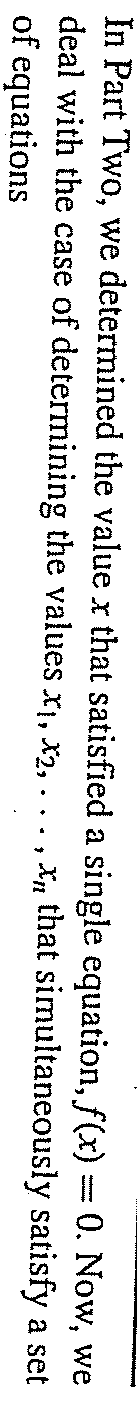 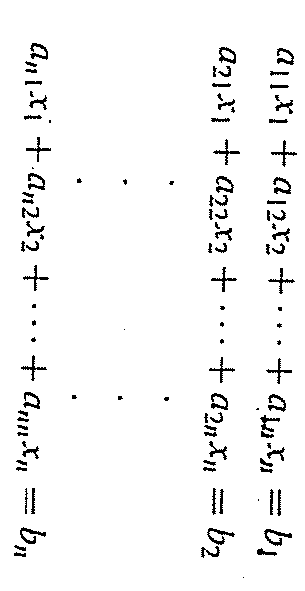 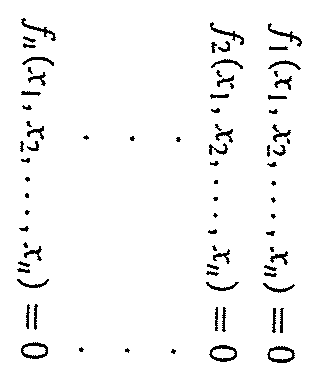 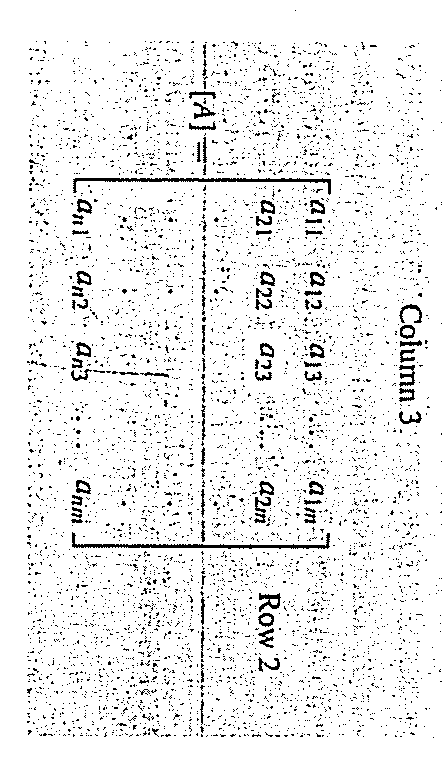 Matrices
aij = elementos de una matriz

i=número del renglón
j=número de la columna
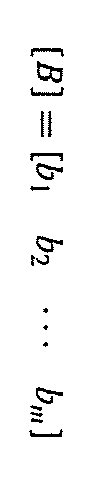 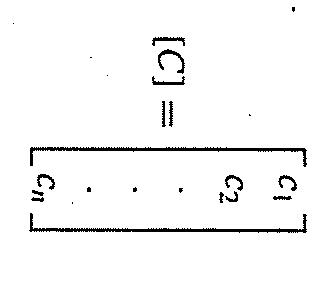 Vector columna
Vector renglón
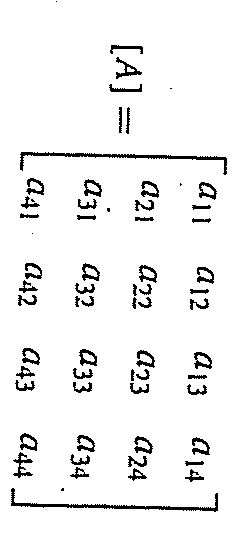 Número de
ecuaciones
Matriz cuadrada m=n
Diagonal principal
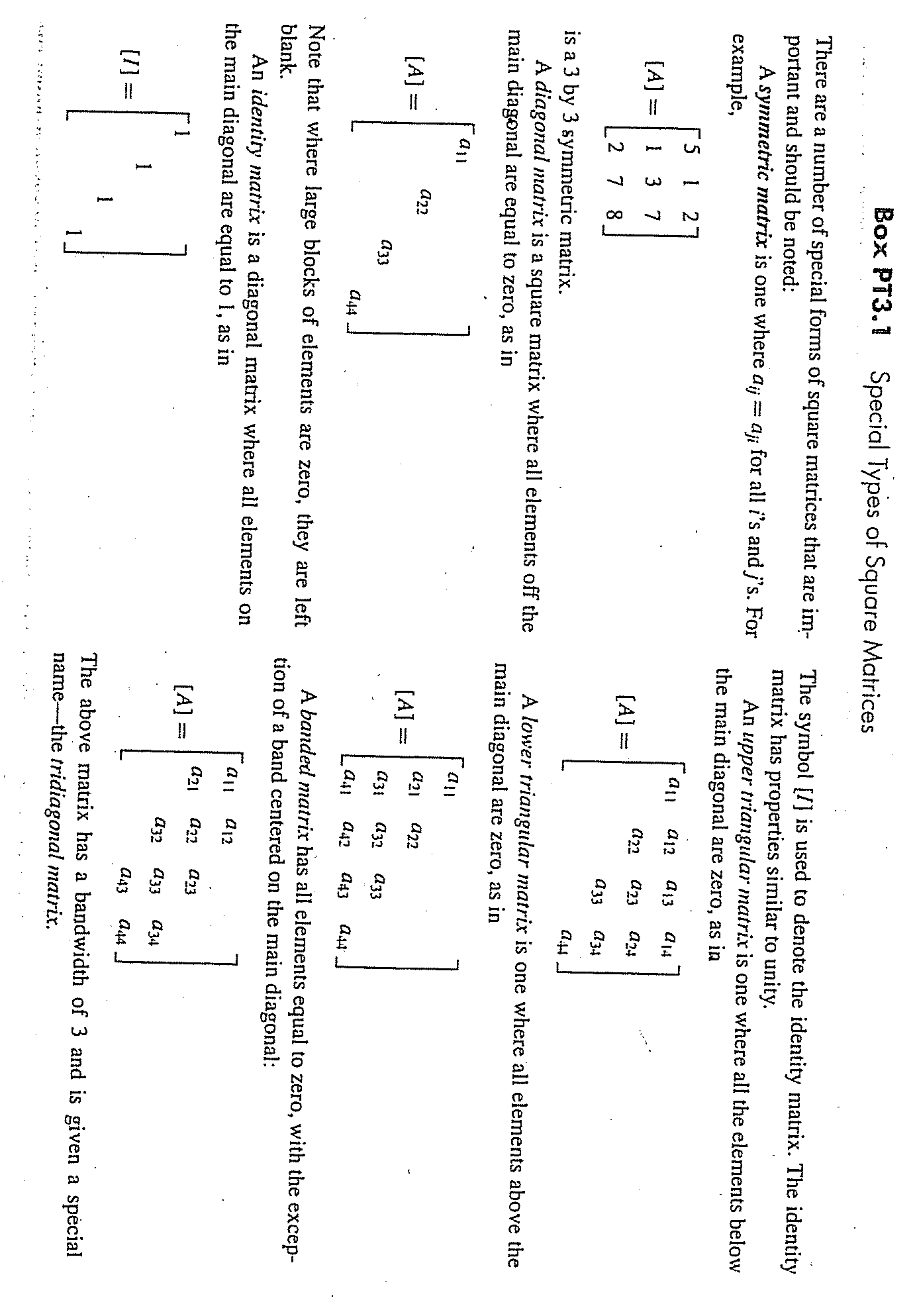 Número de incóngnitas
Reglas de operaciones con matrices
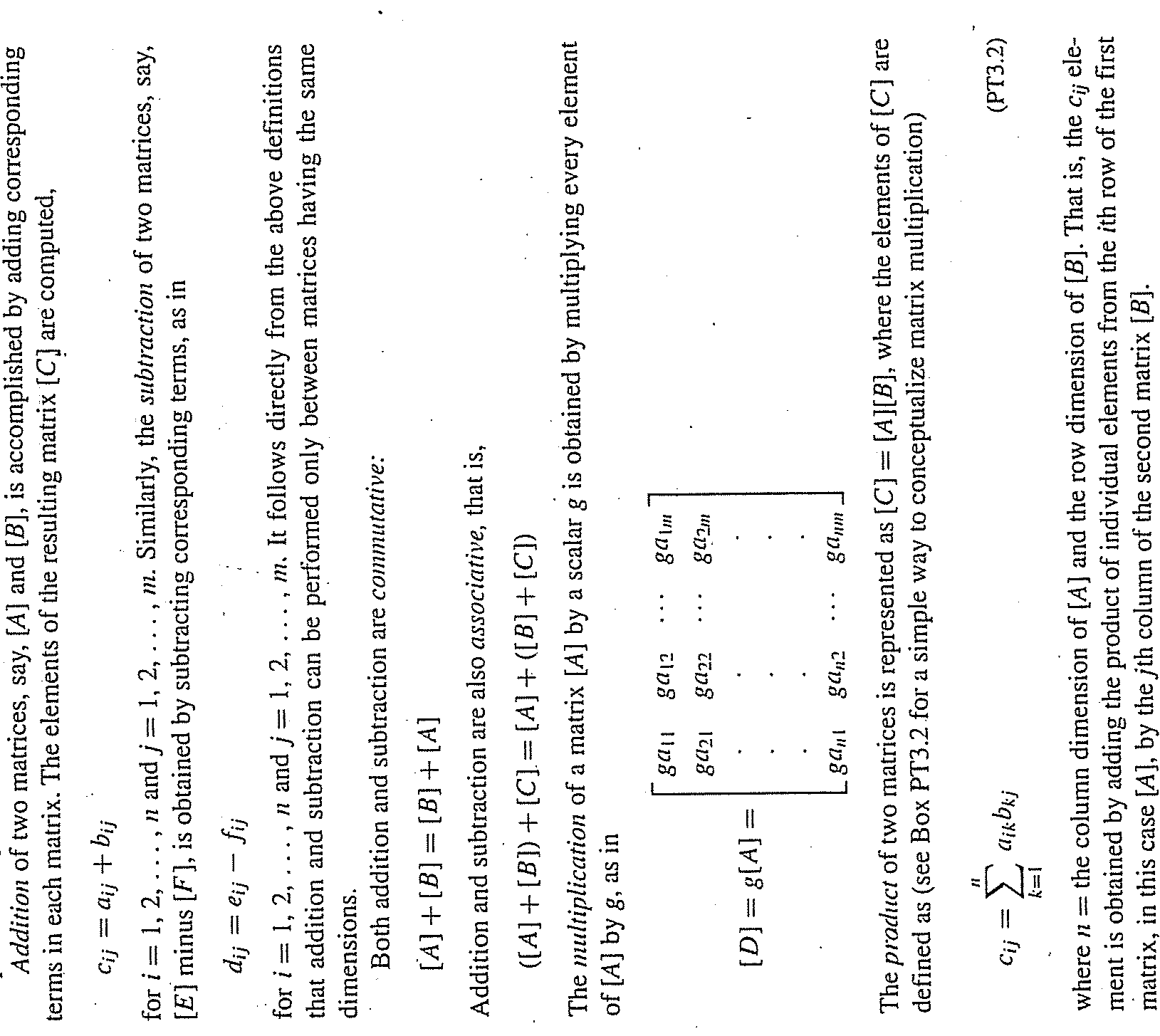 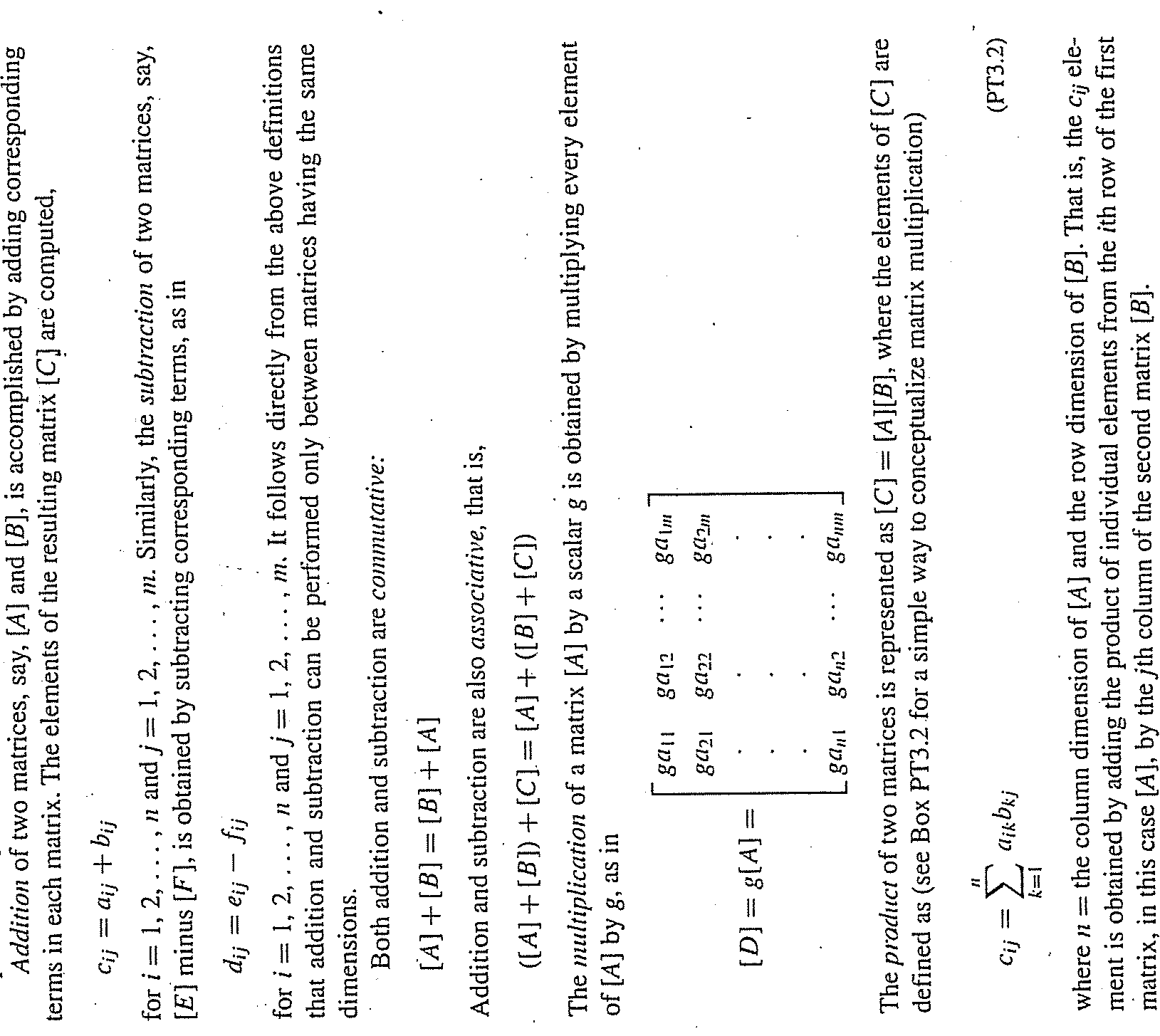 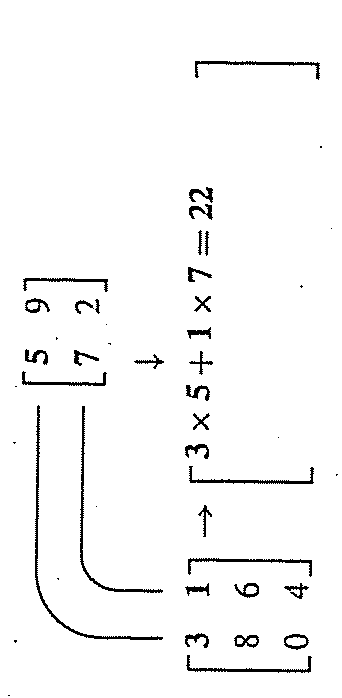 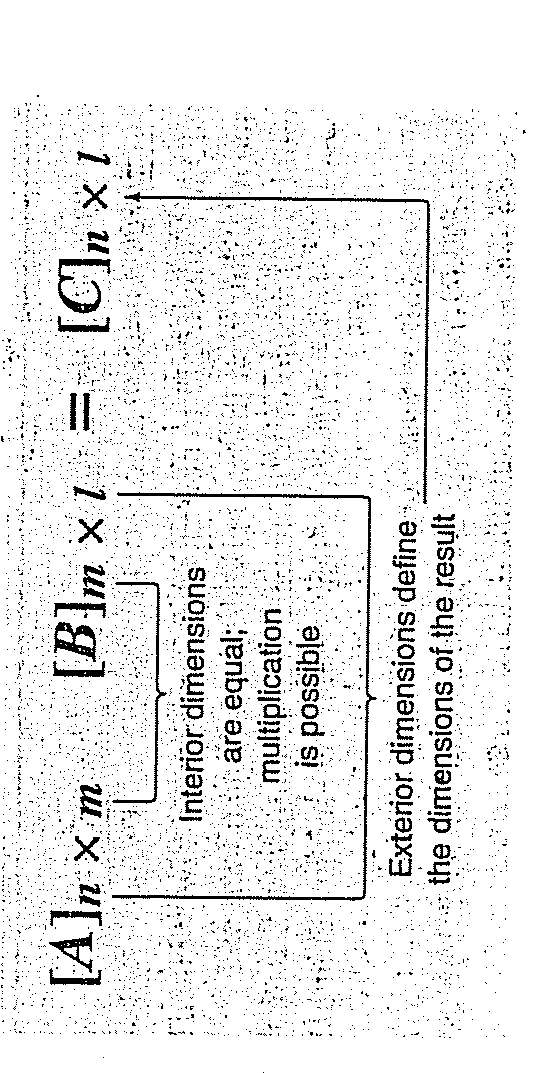 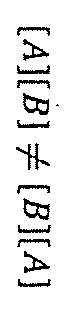 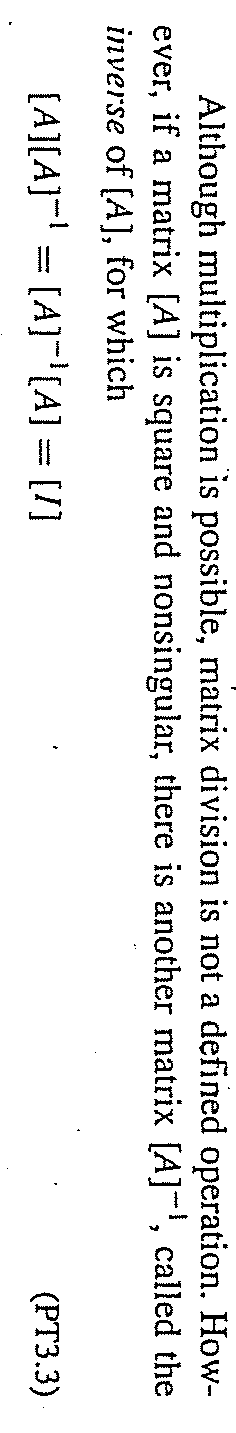 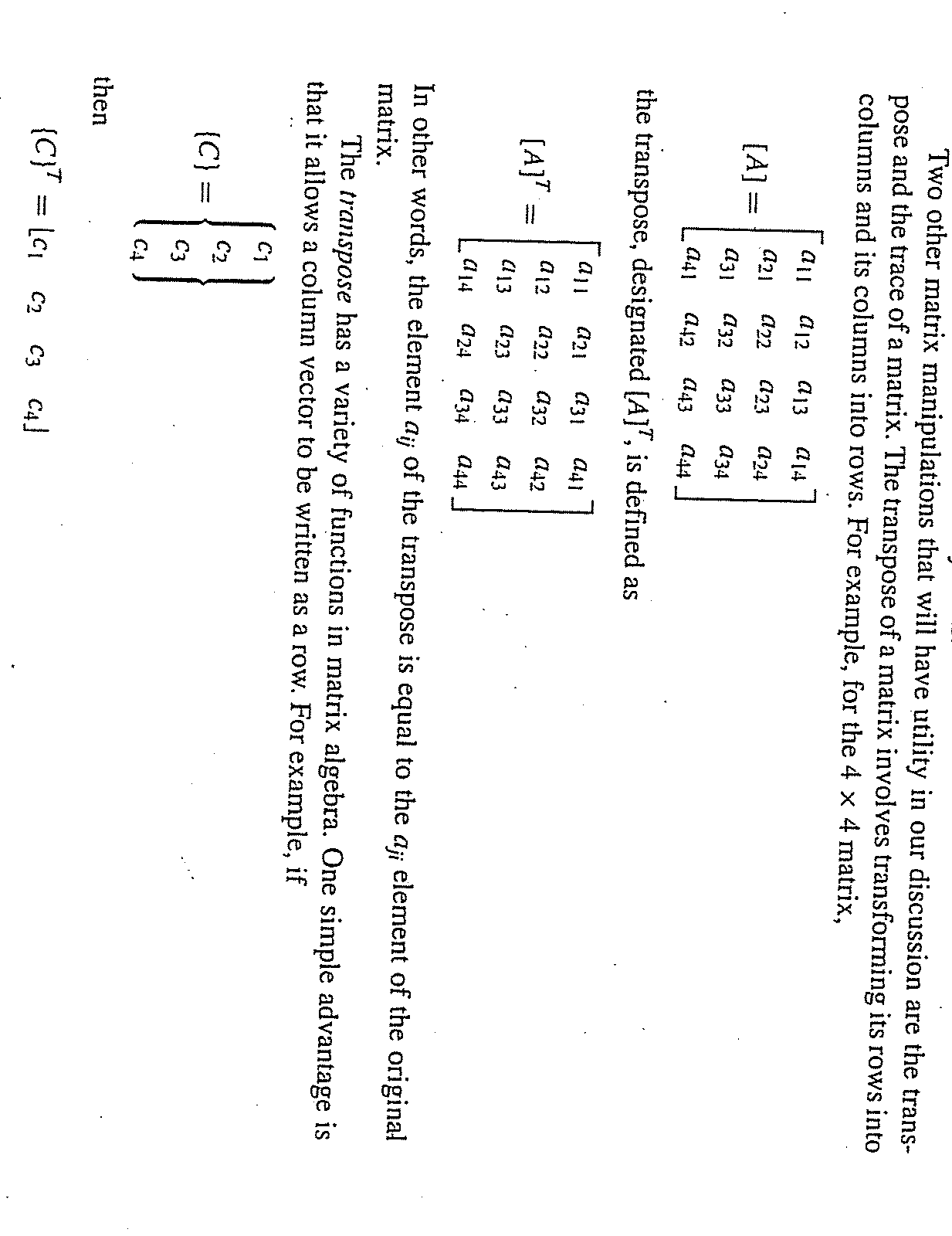 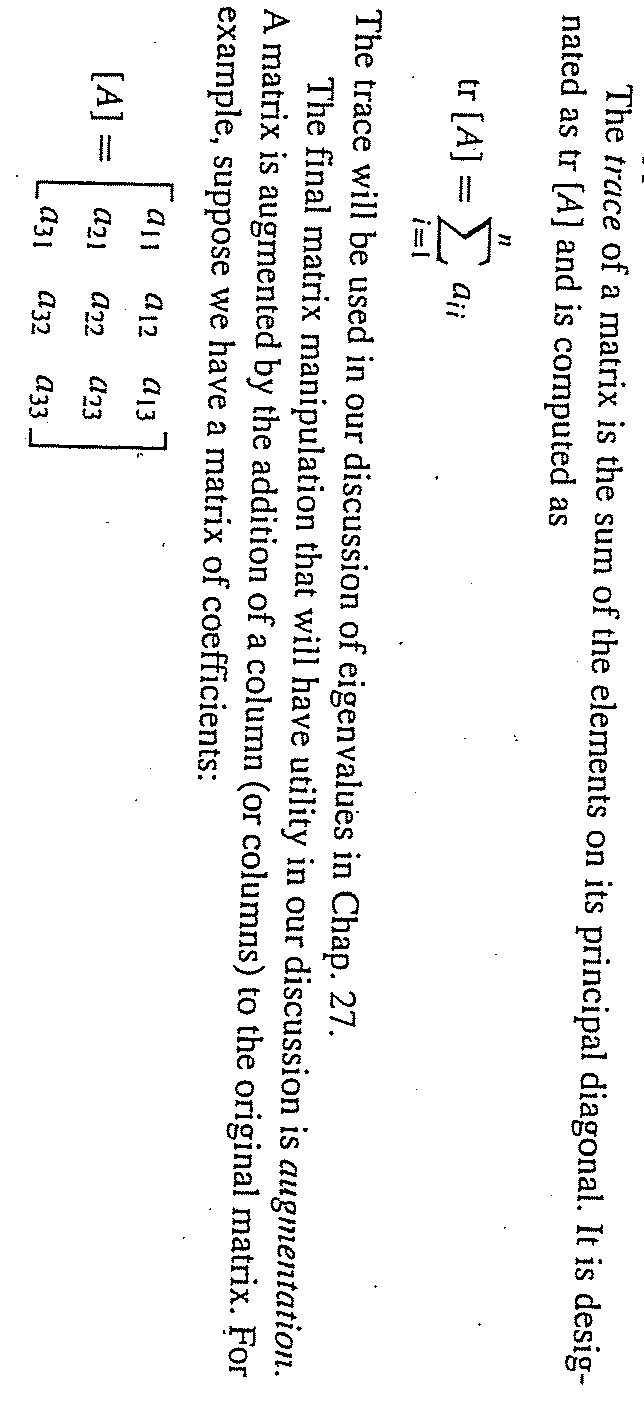 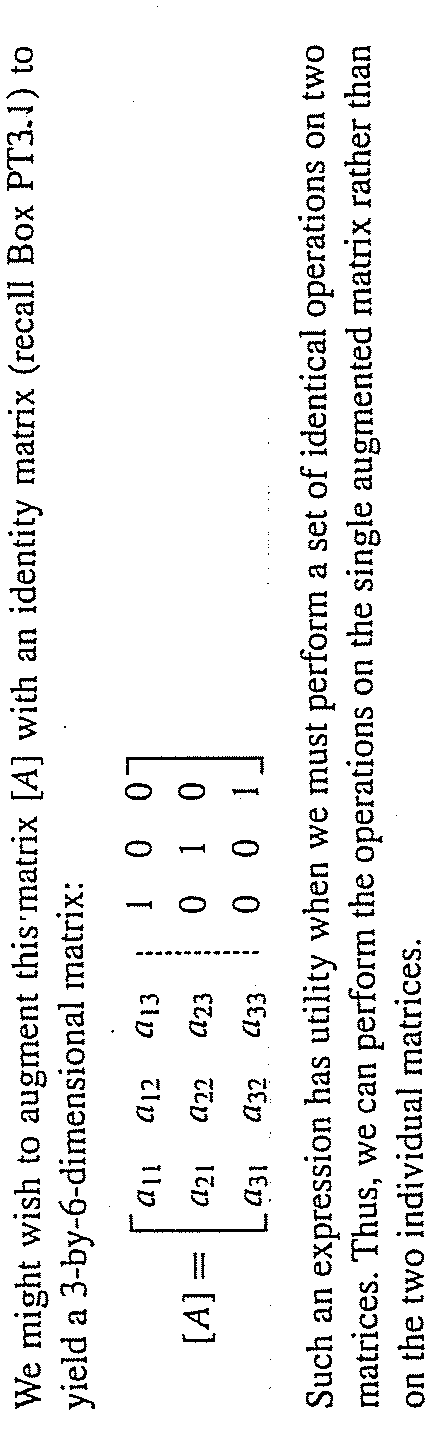 Representación de ecuaciones algebraicas lineales en forma matricial
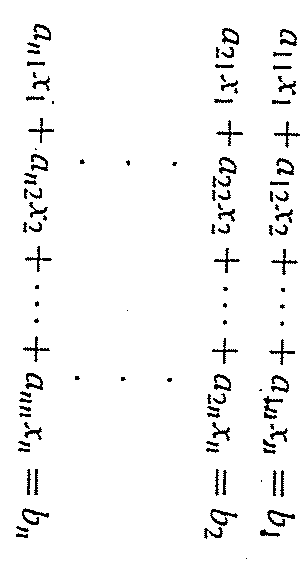 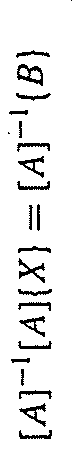 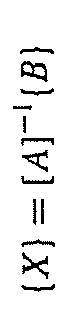 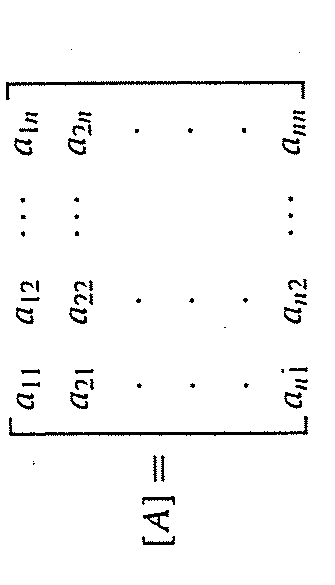 Solving for X
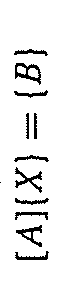 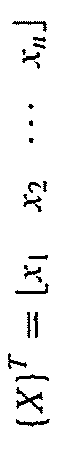 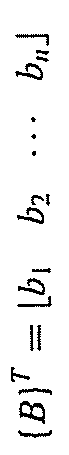 Noncomputer Methods for Solving Systems of Equations
For small number of equations (n ≤ 3) linear equations can be solved readily by simple techniques such as “method of elimination.”
Linear algebra provides the tools to solve such systems of linear equations.
Nowadays, easy access to computers makes the solution of large sets of linear algebraic equations possible  and practical.
Part 3
10
Gauss EliminationChapter 9
Solving Small Numbers of Equations
There are many ways to solve a system of linear equations:
Graphical method
Cramer’s rule
Method of elimination
Computer methods
For n ≤ 3
Part 3
11
Graphical Method
For two equations:



Solve both equations for x2:
Part 3
12
Plot x2 vs. x1 on rectilinear paper, the intersection of the lines present the solution.
Fig. 9.1
Part 3
13
Graphical Method
Or equate and solve for x1
Part 3
14
Figure 9.2
No solution
Infinite solutions
Ill-conditioned
(Slopes are too close)
Part 3
15
Determinants and Cramer’s Rule
Determinant can be illustrated for a set of three equations:
	

Where A is the coefficient matrix:
Part 3
16
Assuming all matrices are square matrices, there is a number associated with each square matrix  A called the determinant, D, of A. (D=det (A)). If [A] is order 1, then [A] has one element:
	A=[a11]
	D=a11
For a square matrix of order 2,  A= 
   
 the determinant is D= a11 a22-a21 a12
a11   a12
a21  a22
Part 3
17
For a square matrix of order 3,  the minor of an element aij is the determinant of the matrix of order 2 by deleting row i and column j of A.
Part 3
18
Part 3
19
Cramer’s rule expresses the solution of a systems of linear equations in terms of ratios of determinants of the array of coefficients of the equations. For example, x1 would be computed as:
Part 3
20
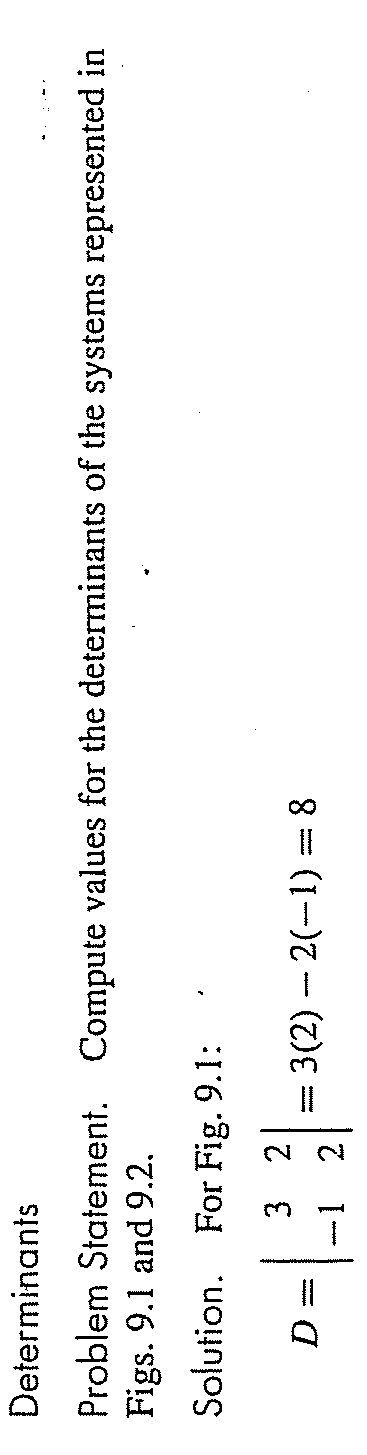 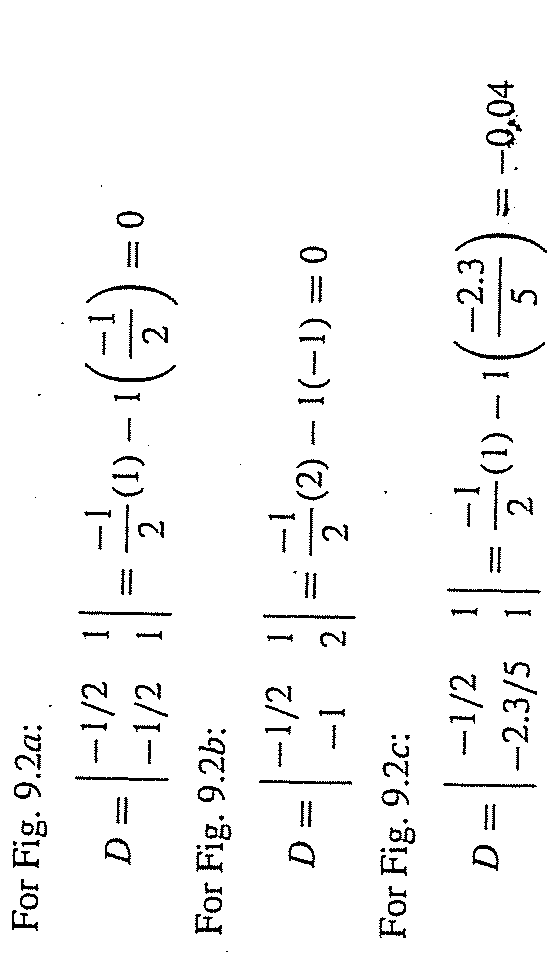 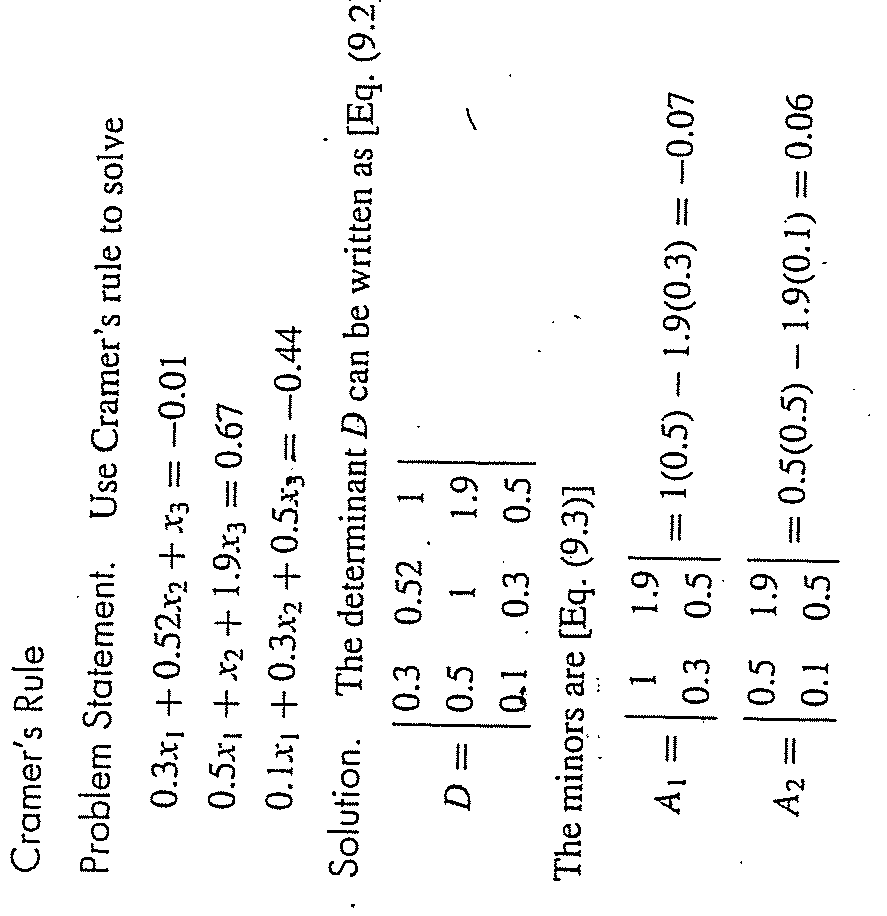 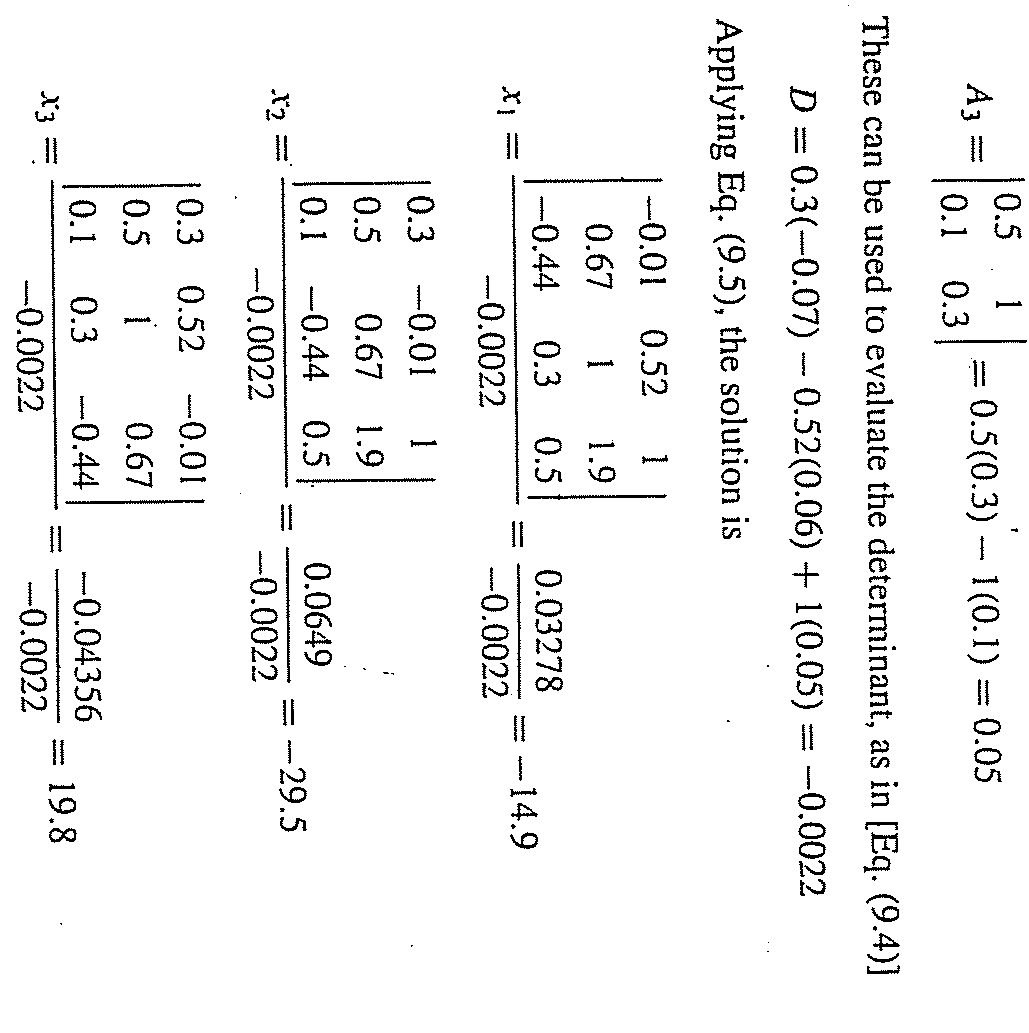 Method of Elimination
The basic strategy is to successively solve one of the equations of the set for one of the unknowns and to eliminate that variable from the remaining equations by substitution.
The elimination of unknowns can be extended to systems with more than two or three equations; however, the method becomes extremely tedious to solve by hand.
Part 3
23
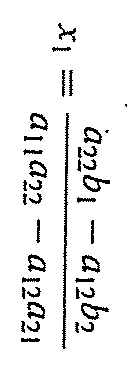 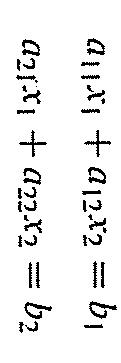 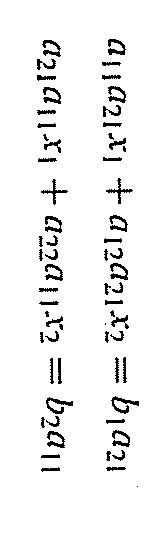 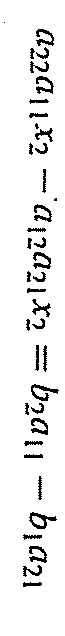 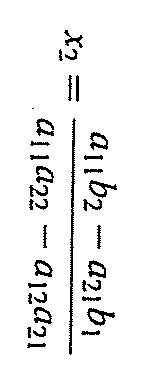 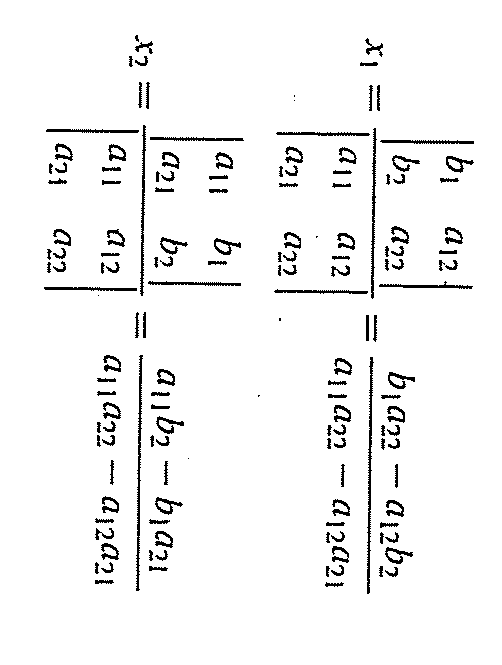 Relación con Cramer
Naive Gauss Elimination
Extension of method of elimination to large sets of equations by developing a systematic scheme or algorithm to eliminate unknowns and to back substitute.
As in the case of the solution of two equations, the technique for n equations consists of two phases:
Forward elimination of unknowns
Back substitution
Part 3
25
Fig. 9.3
Part 3
26
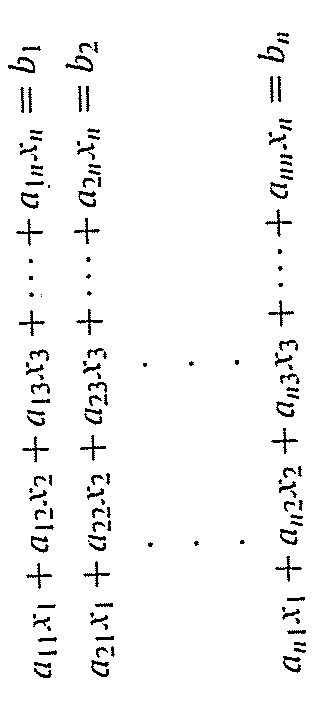 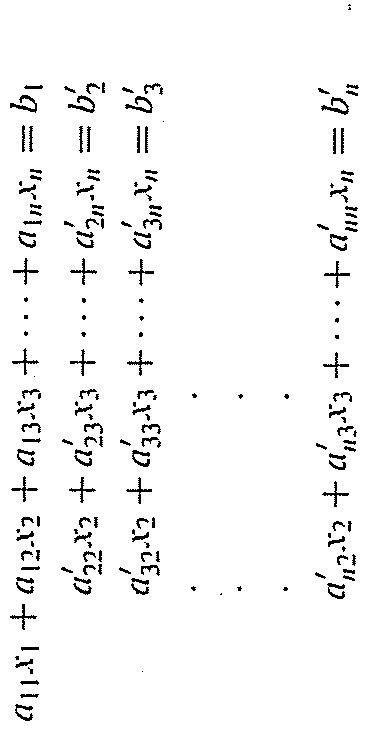 Generalizando
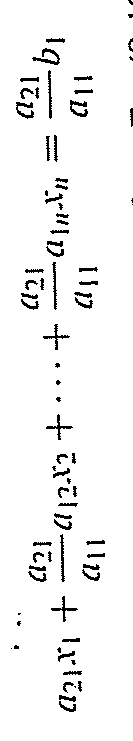 Elemento pivote
Multiplicando ec 1
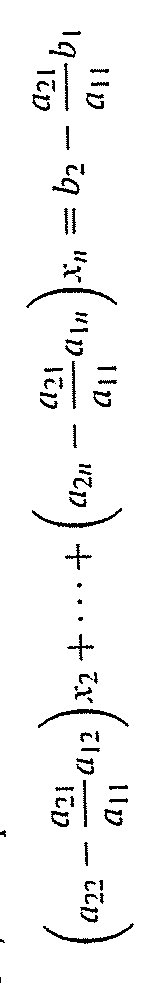 a32’/a22’ = nuevo elemento pivote
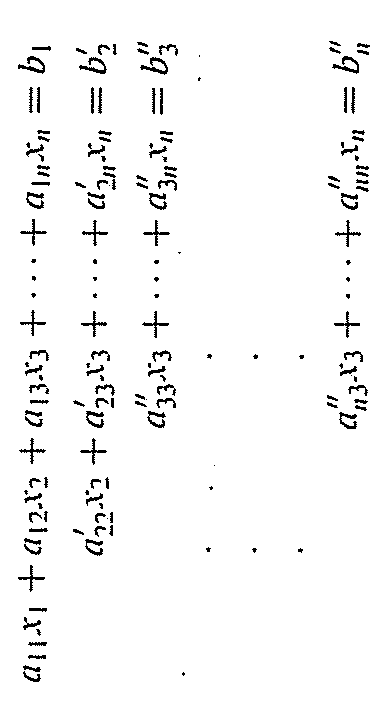 Restando ec2 de la nueva ec1
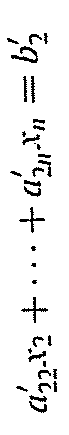 Reescribiendo ec anterior
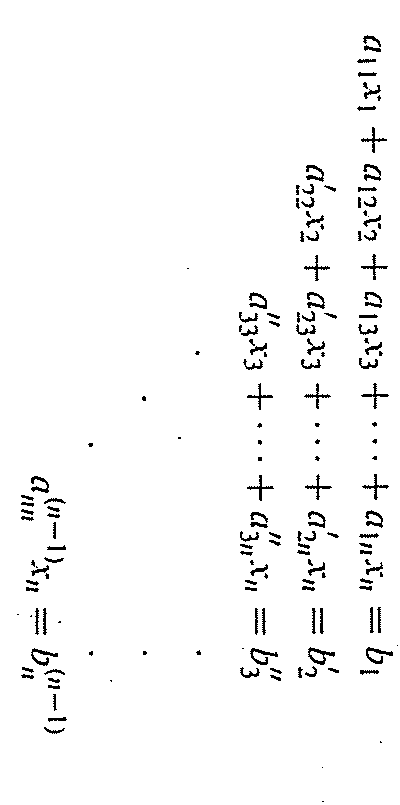 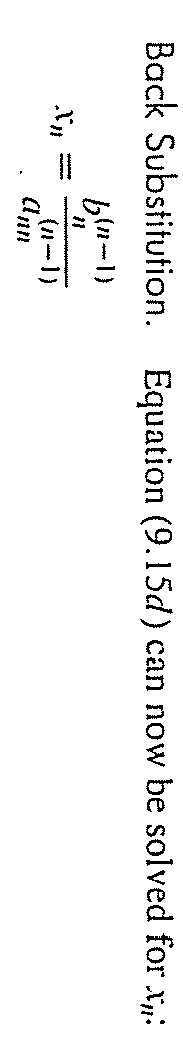 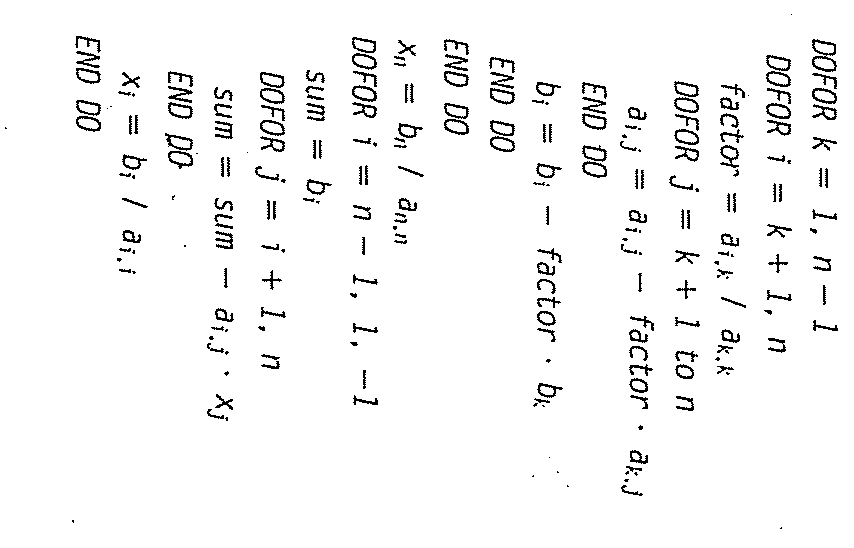 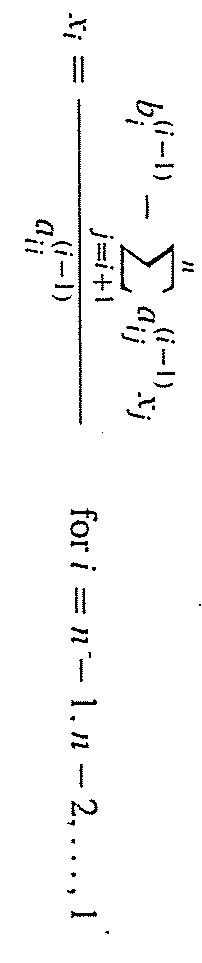 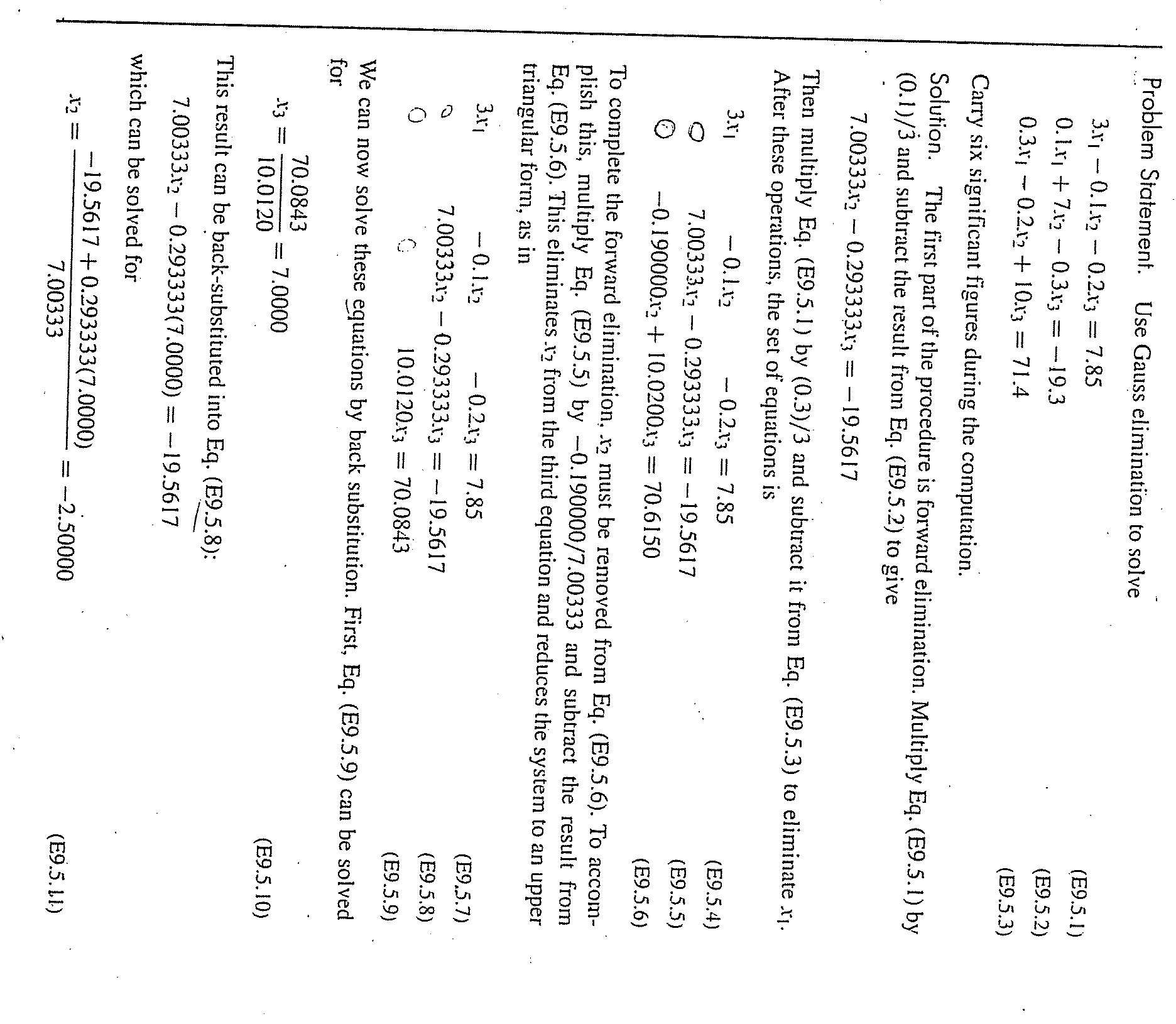 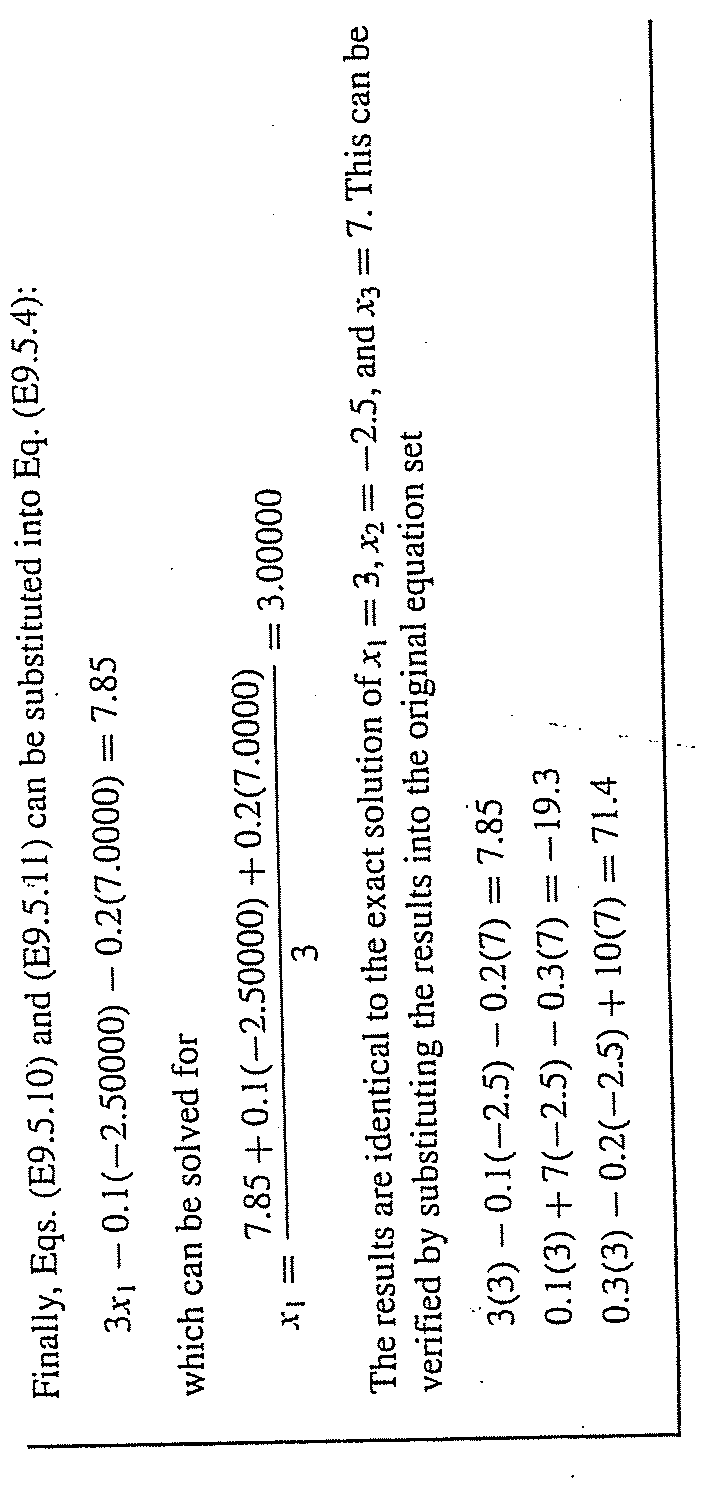 Pitfalls of Elimination Methods
Division by zero. It is possible that during both elimination and back-substitution phases a division by zero can occur.
Round-off errors.
Ill-conditioned systems. Systems where small changes in coefficients result in large changes in the solution. Alternatively, it happens when two or more equations are nearly identical, resulting a wide ranges of answers to approximately satisfy the equations. Since round off errors can induce small changes in the coefficients, these changes can lead to large solution errors.
Part 3
31
Singular systems. When two equations are identical, we would loose one degree of freedom and be dealing with the impossible case of n-1 equations for n unknowns. For large sets of equations, it may not be obvious however. The fact that the determinant of a singular system is zero can be used and tested by computer algorithm after the elimination stage. If a zero diagonal element is created, calculation is terminated.
Part 3
32
Techniques for Improving Solutions
Use of more significant figures.
Pivoting. If a pivot element is zero, normalization step leads to division by zero. The same problem may arise, when the pivot element is close to zero. Problem can be avoided:
Partial pivoting. Switching the rows so that the largest element is the pivot element.
Complete pivoting. Searching for the largest element in all rows and columns then switching.
Part 3
33
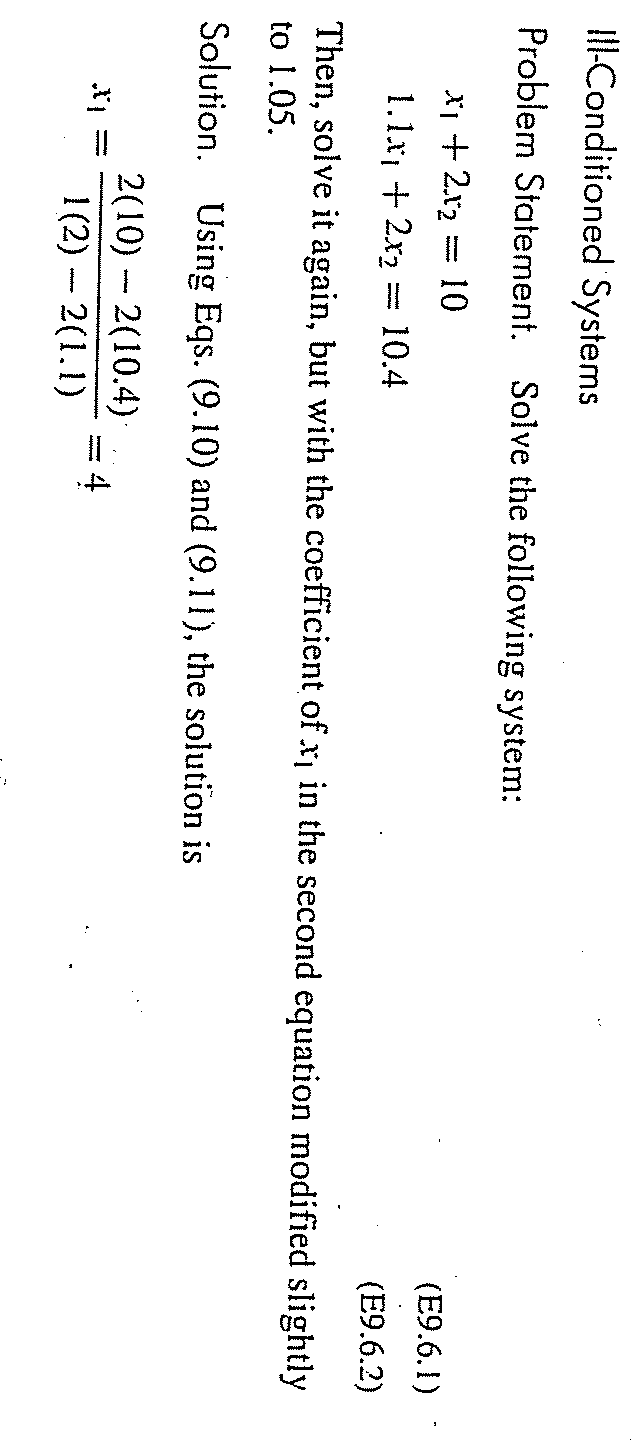 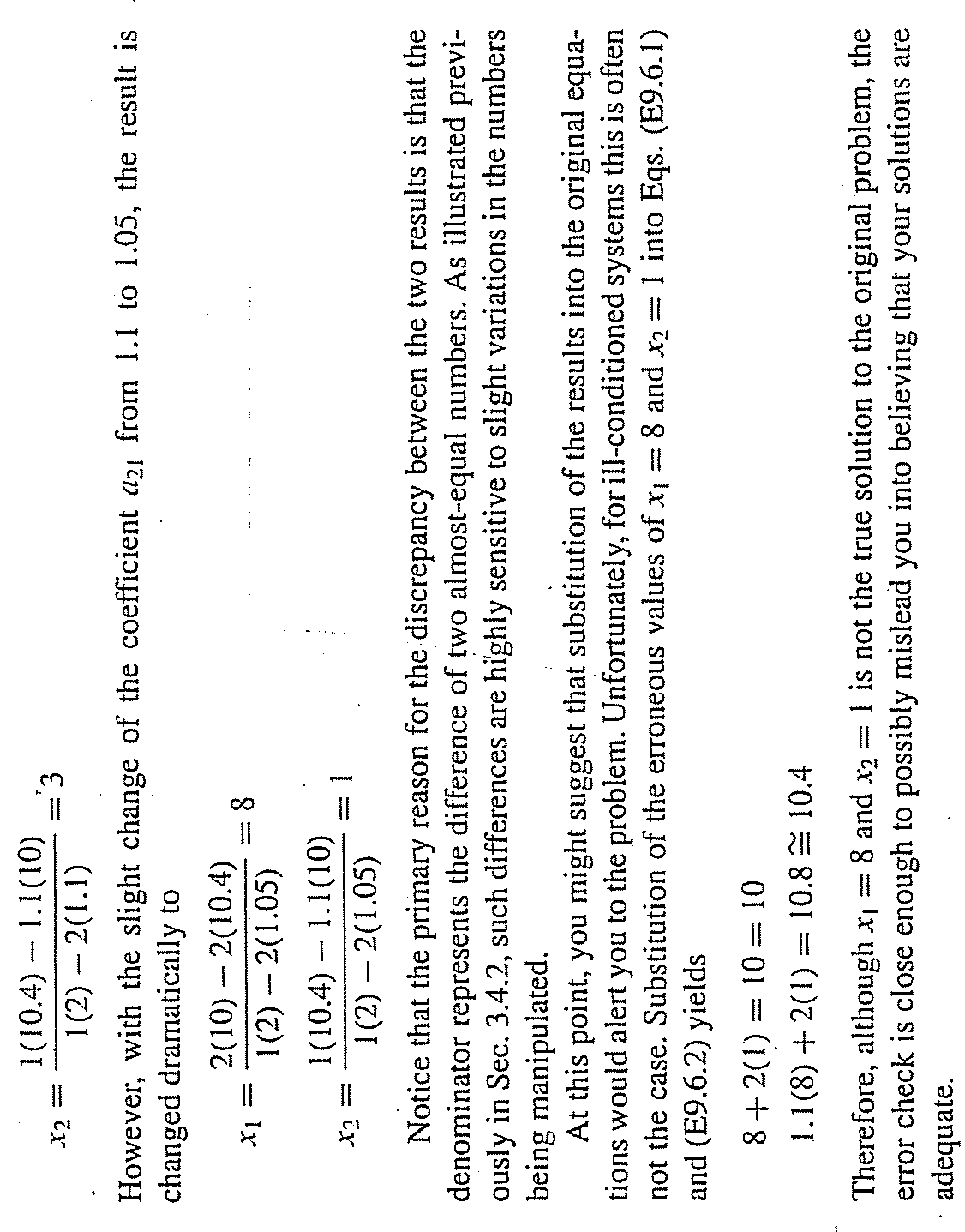 Cramer o sustituciòn
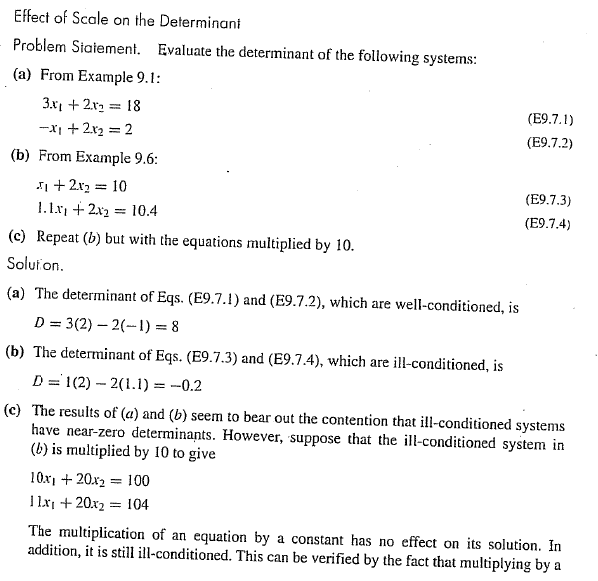 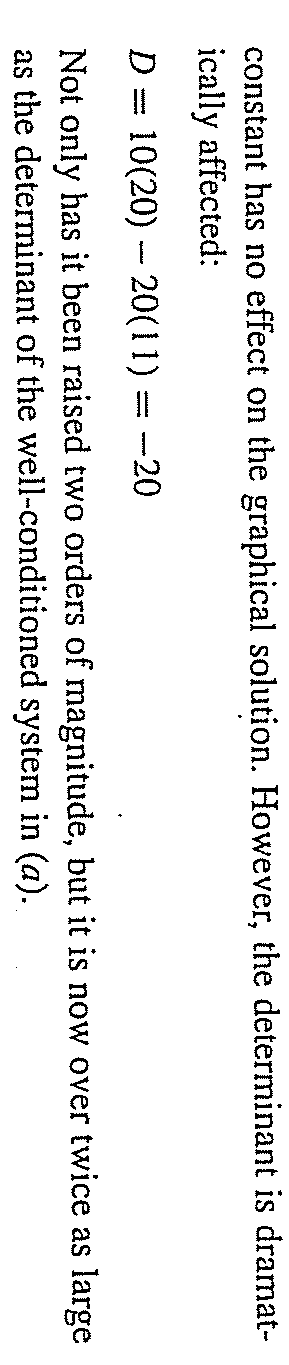 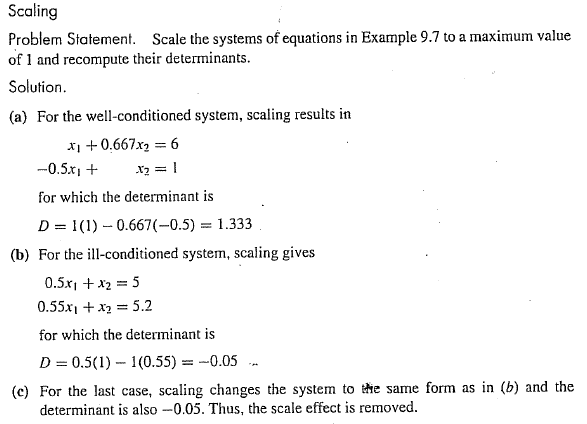 Determinant Evaluation Using Gauss Elimination
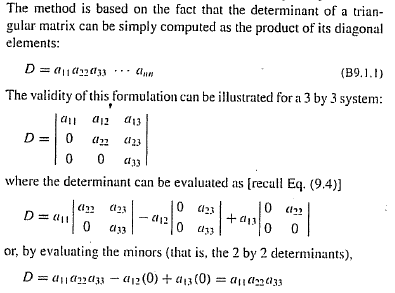 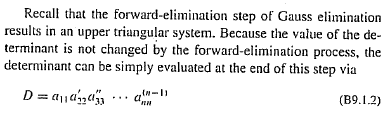 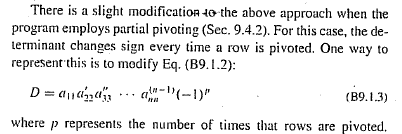 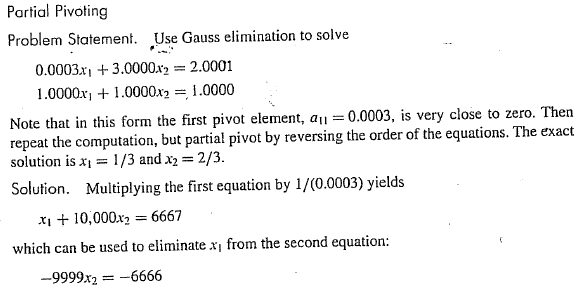 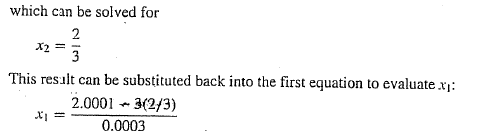 Casi cero !!!
Depende del numero de cifras significativas
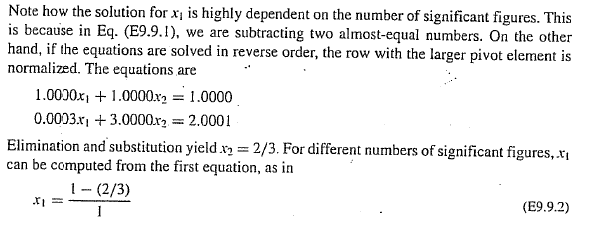 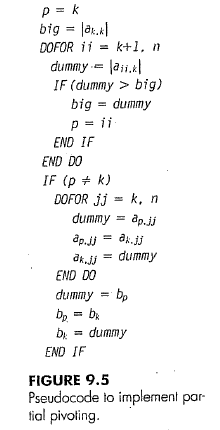 SCALING
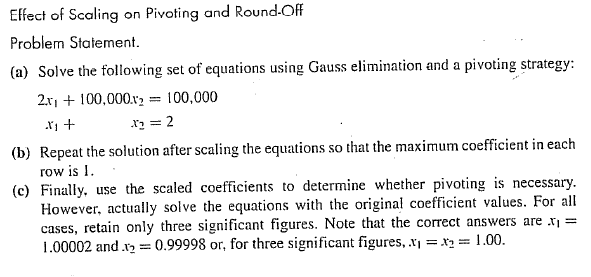 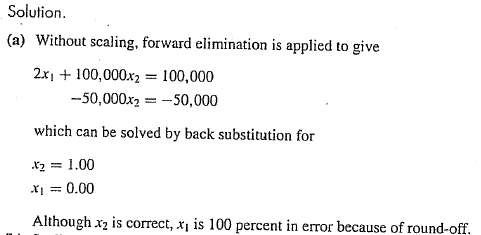 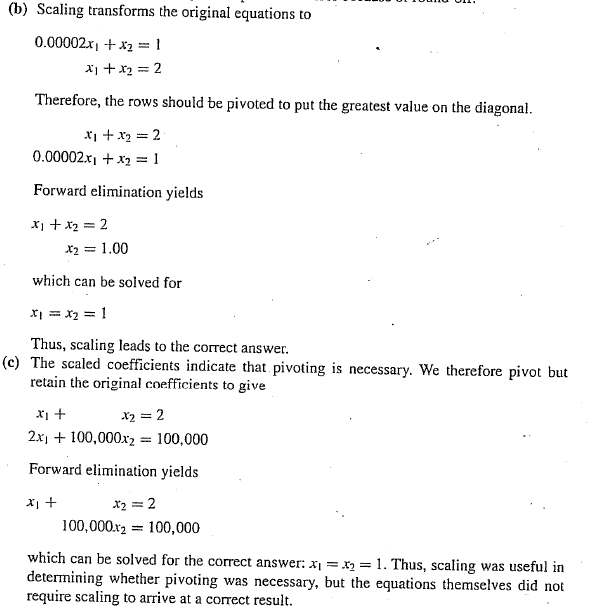 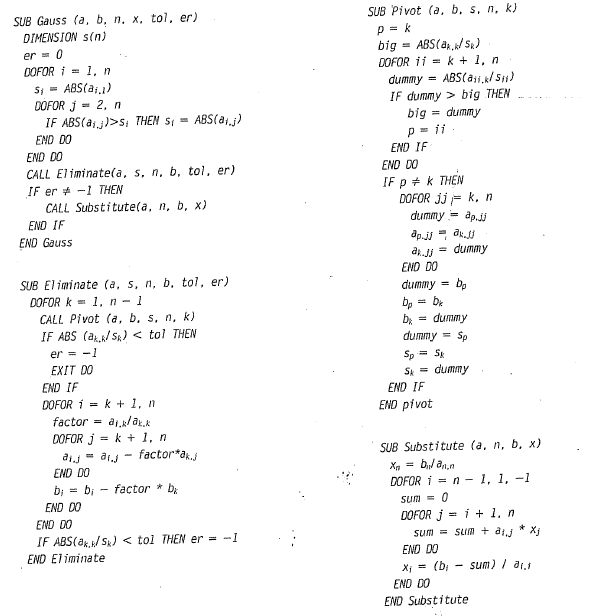 Gauss-Jordan
It is a variation of Gauss elimination. The major differences are:
When an unknown is eliminated, it is eliminated from all other equations rather than just the subsequent ones. 
All rows are normalized by dividing them by their pivot elements.
Elimination step results in an identity matrix.
Consequently, it is not necessary to employ back substitution to obtain solution.
Part 3
44
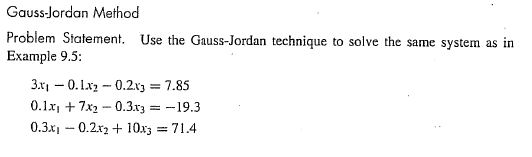 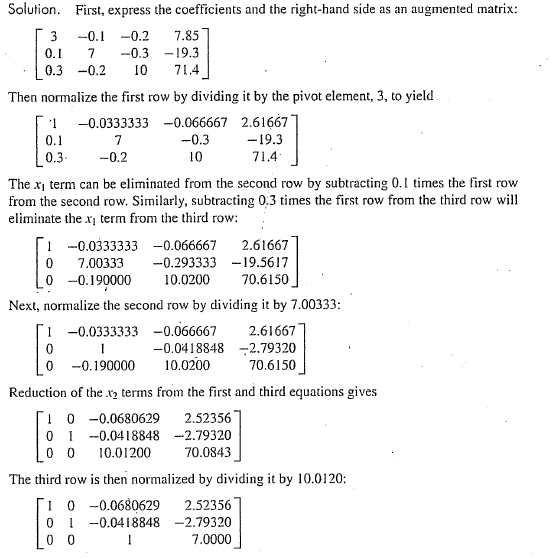 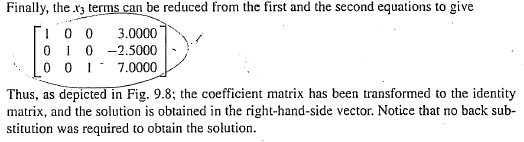 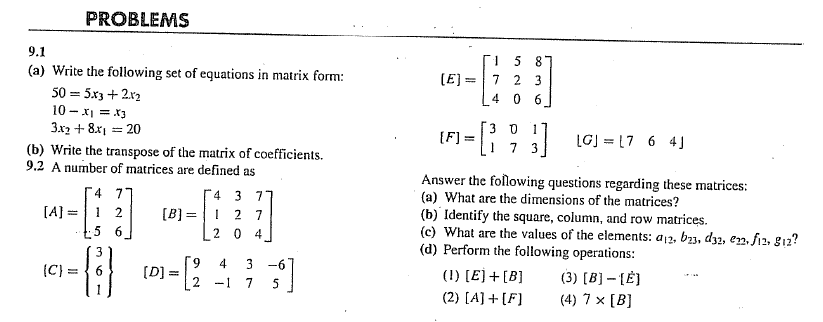 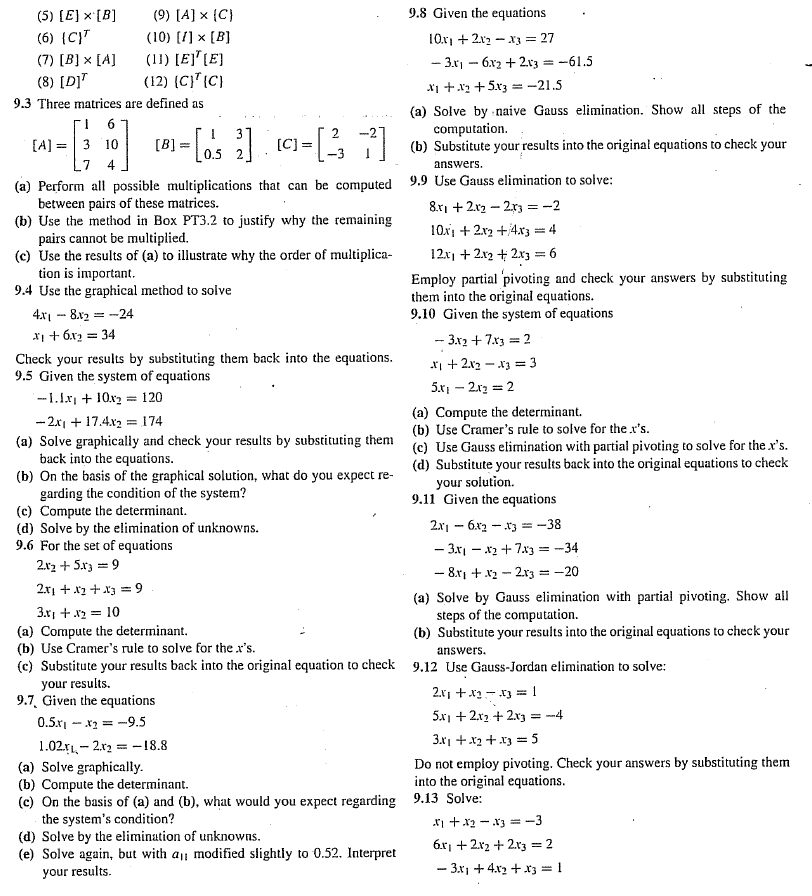 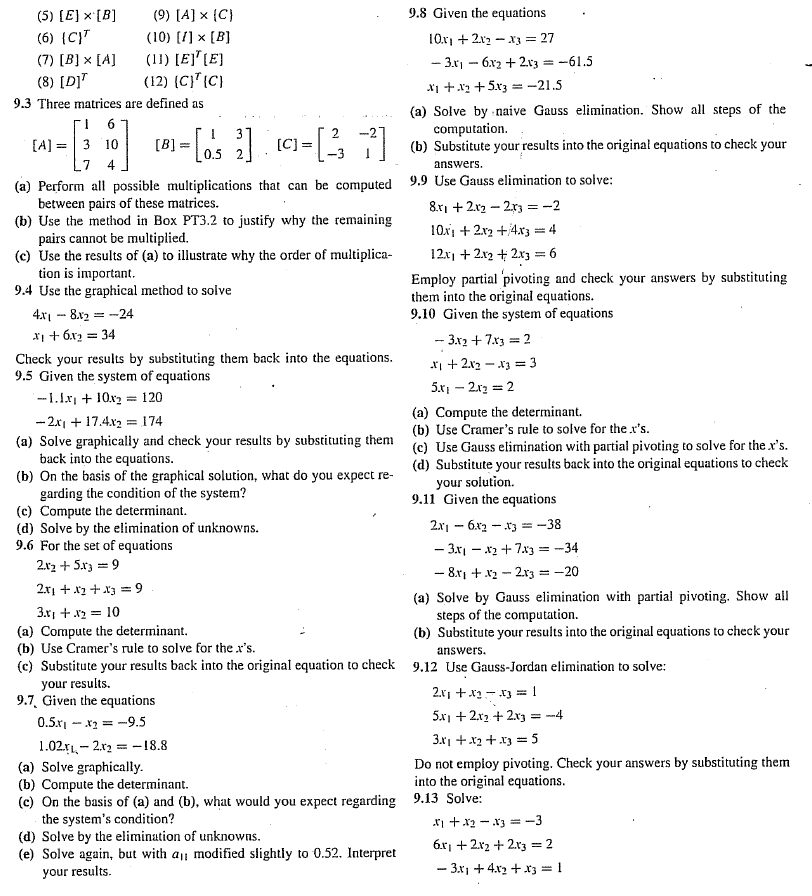 Descomposición LU e inversión de Matrices
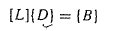 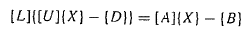 [A]{X}={B}
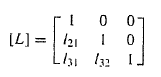 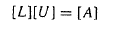 [A]{X}-{B}=0
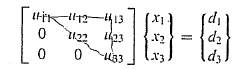 Gauss Elimination
[U]{X}-{D}=0
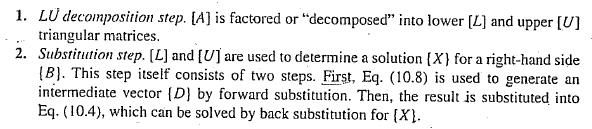 De la eliminación hacia delante de Gauss tenemos :
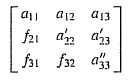 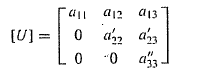 Finalmente
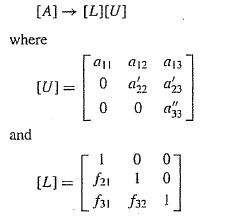 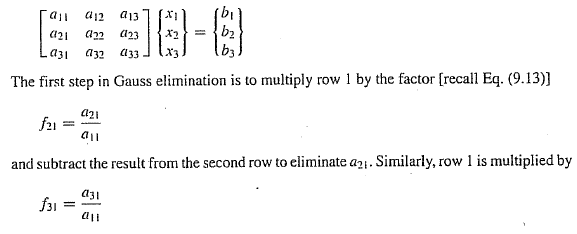 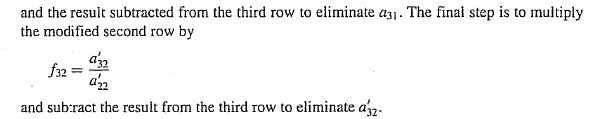 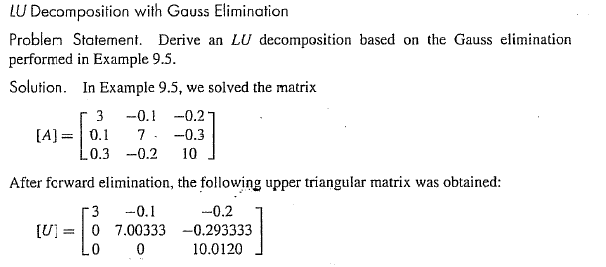 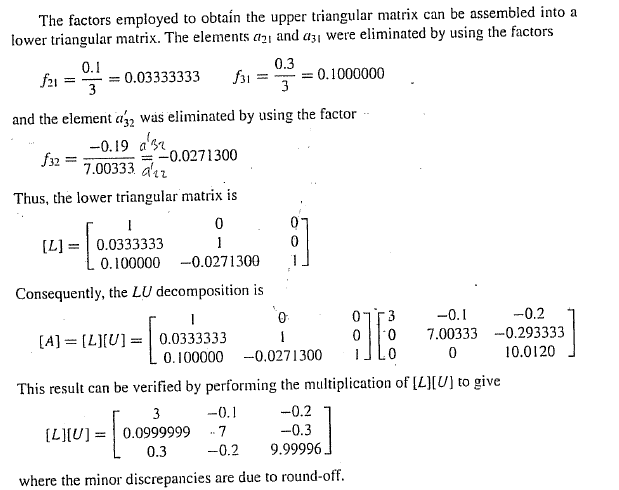 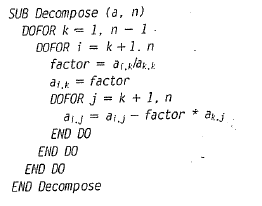 Encontrando ‘d’ aplicando la eliminación
 hacia adelante pero solo sobre el vector ‘B’
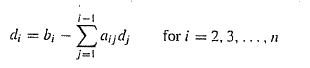 Encontrando ‘X’ aplicando la sustitución
 hacia atrás
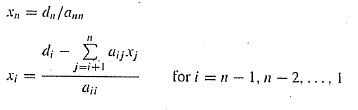 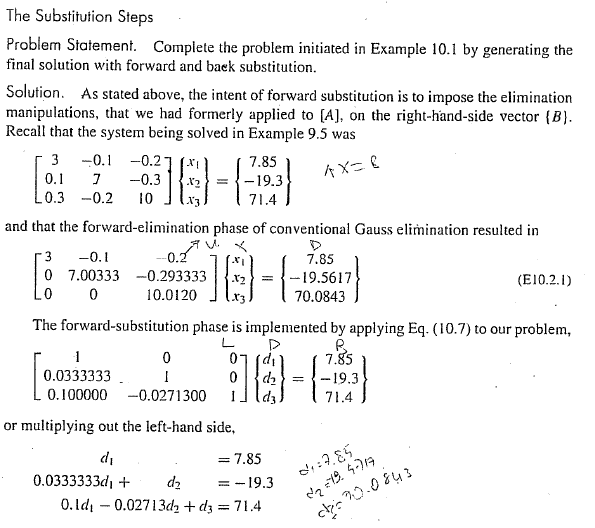 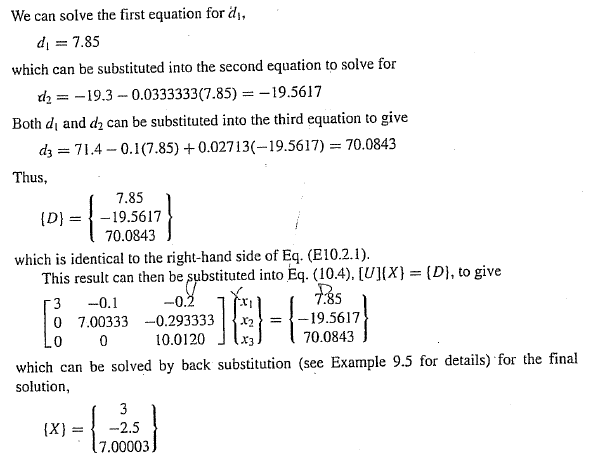 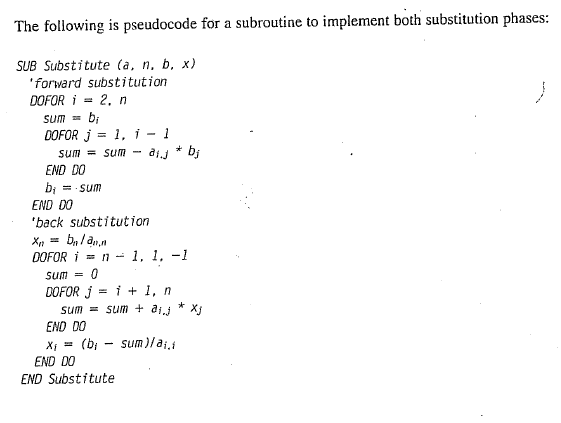 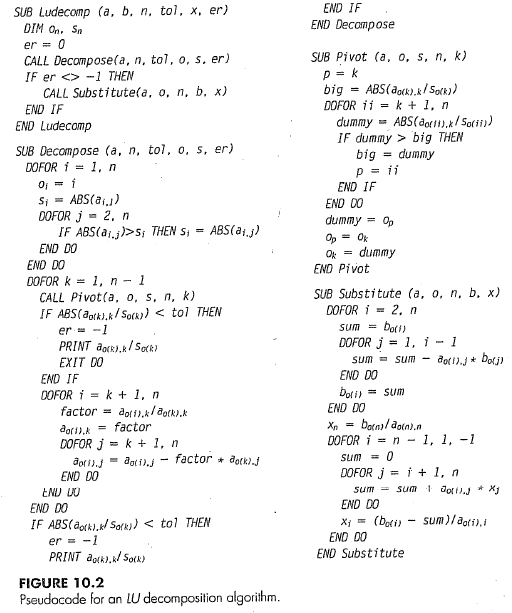 Matriz Inversa
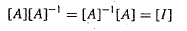 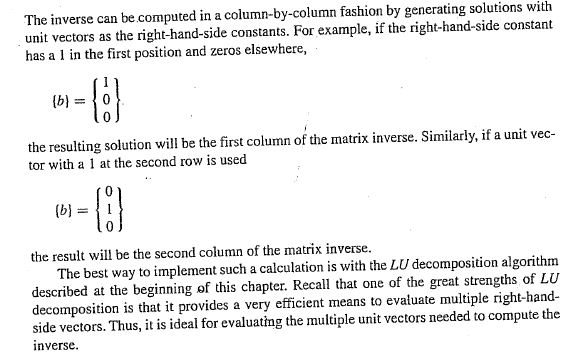 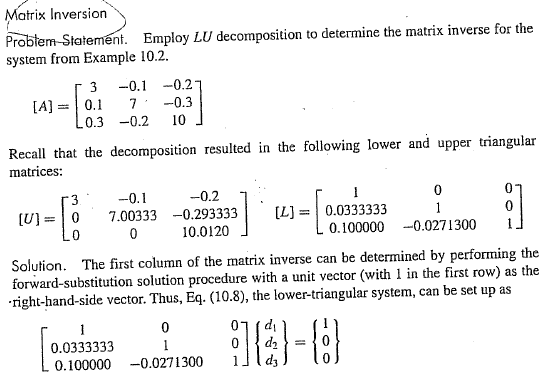 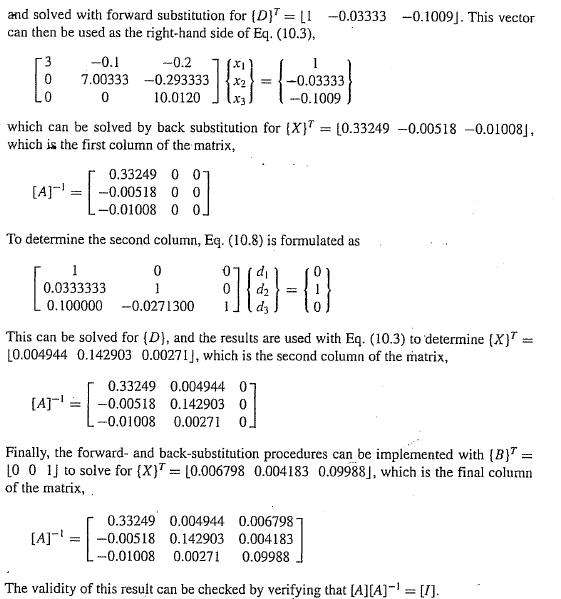 Homework
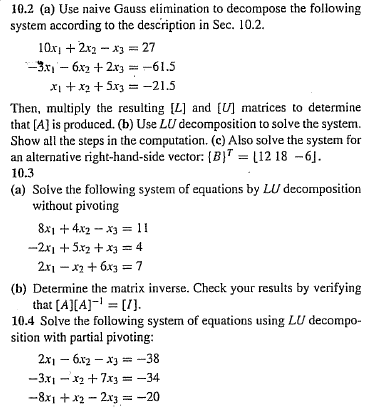